自己成長プラン
STEP１ 自己認識
氏名：
(ｶﾅ)：

所属部署：
コアバリュー の整理

自社のコアバリューは、



私のコアバリューは、
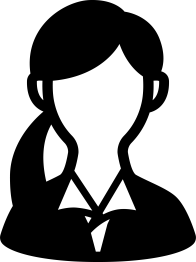 現在の仕事は



職歴
会社の課題
私の強み
私の課題
宿題（自己成長プラン）の提出について
下記要領の通り、WEBサイトよりフォーマットをダウンロードし、作成後、上司の承認を得た上で、メールにて締切日までに提出してください。

提出締切	11月6日（水）

送付先	　　	メールアドレス ksmasters21@dol.hi-ho.ne.jp

提出要領
フォーマットをダウンロード（北大阪経営支援マスターズＨＰ http://ksmasters.or.jp/41/79/）
作成後、内容について上司に確認依頼し、承認を得る。
パワーポイントもしくは、PDFファイルにてデータ送付　（ksmasters21@dol.hi-ho.ne.jp）

◆ 事務局問合せ先　　メール ksmasters21@dol.hi-ho.ne.jp / 携帯電話 090-5056-7632  永田まで
データ作成できない場合は、まず上司に相談し対応方法を検討する。手書き作成について上司より承諾を得た場合は、その旨を提出締切日までに、上記事務局へ電話連絡した上で、用紙に記載し、指定日に研修会場へ持参し提出する。（コピー可、鉛筆書き不可）手書きで提出する場合は、A4サイズとする。

ファイルの送付ができない場合は、必ずその旨を提出締切日までに、上記事務局へメールにて連絡の上、データをUSB 又は SDカードに保管し、指定日（11月12日(火))に研修会場へ持参し提出する。　

※必ず上司ならびに事務局の承諾を得ること。
「 http://ksmasters.or.jp/41/79/」 このページからダウンロード下さい
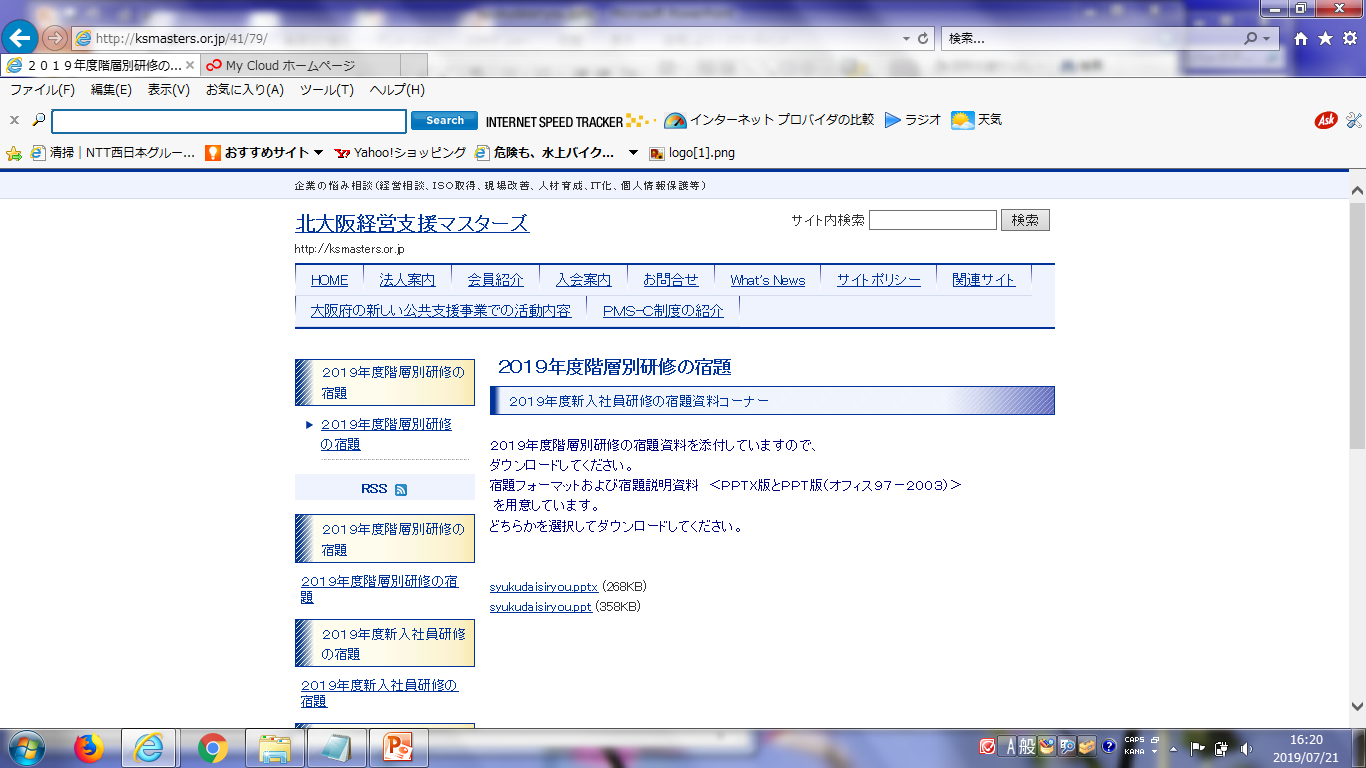 研修の宿題
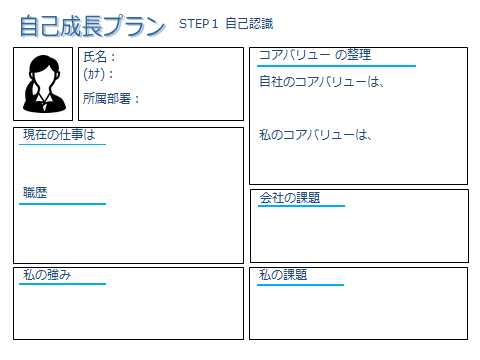 ここから該当のテンプレートをダウンロード